Exchange Server 2007 SP1 e Windows Server 2008{ Transição de Active Directory 2003 para 2008 e Organização Exchange 2003 para 2007 }
Gilson Banin
IT Pro Specialist
v-gibani@microsoft.com
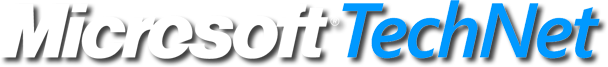 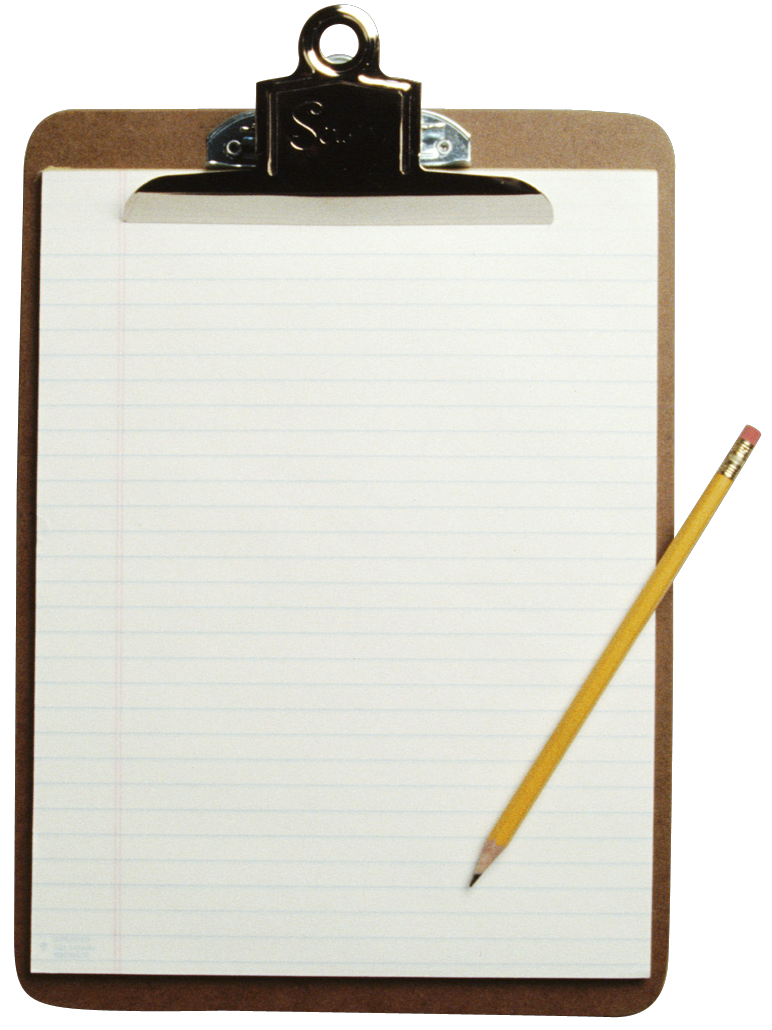 Nossa Agenda
Domínios e Organizações
Matrizes de Compatibilidade
Pré-Requisitos
Coexistência (transição)
Movendo os recursos
Removendo a organização Exchange 2003
Matriz de Compatibilidade (EXxSO)
Matriz de Compatibilidade (EXxSODC)
Componentes por Funções Individuais
Componentes por Funções Individuais
Componentes : Funções no Mesmo Servidor
Um arquivo de Log (.BAT ou .CMD) pode ser criado para automatizar a instalação
Preparando o Esquema do Active Directory 2003 para o Exchange Server 2007 SP1
Instale o componente Active Directory Domain Services no Windows Server 2008 para que o Setup do Exchange possa estender o schema do Active Directory 2003:
Execute o comando : C:\ServerManagerCMD –i  RSAT-ADDS
Será necessário reiniciar o servidor depois que este componente for instalado. Ao estender o esquema o Setup usará o utilitário LDIFDE para importar os arquivos *.LDF para o Banco de Dados do Active Directory remotamente (NTDS.DIT)
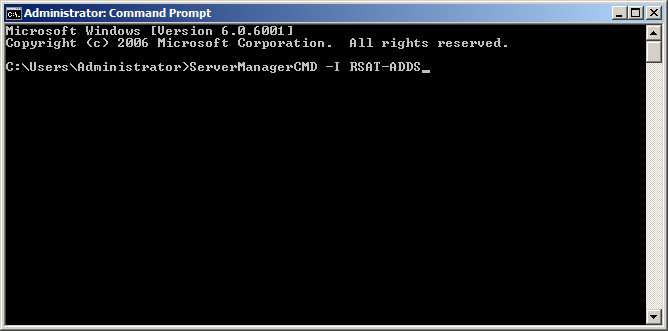 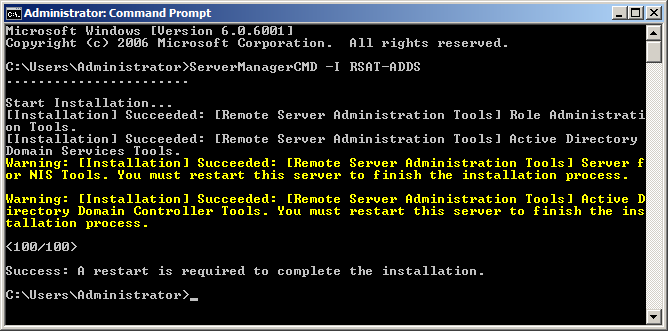 Preparando o Esquema do Active Directory 2003 para o Exchange Server 2007 SP1
Componentes obrigatórios quando há um servidor para cada função:

Execute o comando : C:\ServerManagerCMD –i  Web-Metabase
Execute o comando : C:\ServerManagerCMD –i  Web-Lgcy-Mgmt-Console

Se a função Mailbox Server for clusterizada o recurso Failover Clustering deve ser instalado em pelo menos 2 Nós.

Execute o comando : C:\ServerManagerCMD –i  Failover-Clustering
Configure o Failover Clustering com os respectivos discos de Quórum e Dados na Storage através da HBA ou ISCSI. Continue a instalação.
Preparando a Organização Exchange 2003
Certifique-se que não exista servidores Exchange 5.5 na organização

A organização Exchange 2003 deve estar no modo Nativo (Use o System Manager para verificar, clicando com o botão direoto no nome da organização e selecionando propriedades.

O service pack (SP2) do Windows Server 2003 e do Exchange Server 2003 deve ter sido instalado.

Deverá existir um Conector SMTP no Exchange Server 2003 ( caso não exista utilize o assistente Internet Connection Wizard para criá-lo)
Coexistindo Exchange 2003 com 2007
Após a instalação do Exchange Server 2007 dois Routing Groups Conectors serão criados (get-routinggroupconnector). Esses dois conectores serão usados para tranferir mensagens entre os dois servidores

No Exchange Server 2007 as mailbox que se encontram no Exchange 2003 aparecerão com status Legacy

As pastas públicas deverão ser configuradas para replicarem para um Mailbox Database no Exchange Server 2007 (Quando o status ficar In Sync significa que a replicação já ocorreu e que as réplicas já podem ser movidas detinivamente) (MoveAllReplicas.ps1)

Mover as mailbox para o EX 2007 utilizando o EMC ou Power Shell
Get-Mailbox –Id Gbanin | Move-Mailbox -TargetDatabase
Transferindo o Connector SMTP (Internet Email)
O Connector SMTP que foi criado no System Mananger (normalmente for * smtp address com custo 1) pode ser visualizado no Exchange Server Management na guia Send Connectors porém não será possivel adicionar o EX 2007 como BridgeHead porque o EX2007 esta em um Routing Group diferente, caso tente adicionar a mensagem abaixo aparecerá

Será necessário criar um novo conector e remover o antigo.
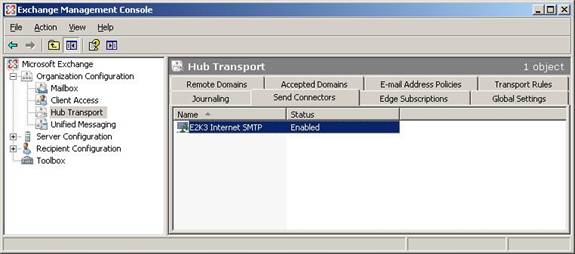 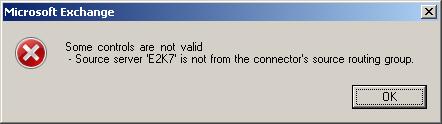 Permitindo entrada de E-mail no EX2007
Neste momento será necessário permitir autenticação Anônima no Defaul Receive Connector e transferir o fluxo de mensagem de entrada do Ex2003 para o Ex2007
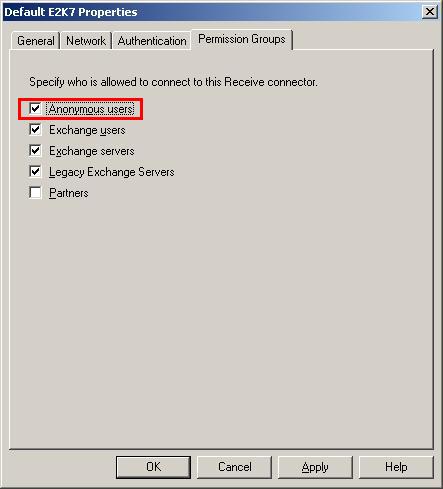 Migrando Pastas Públicas (Public Folders)
Mover pastas públicas é essencialmente duas fases : Adicionar replicação e mover as réplicas para o Ex 2007
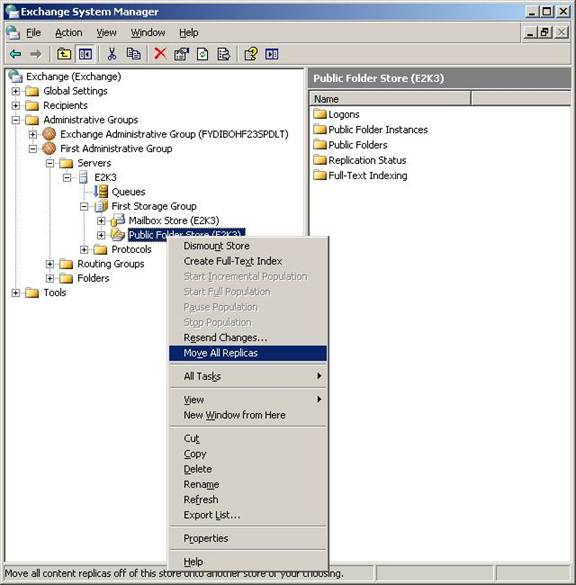 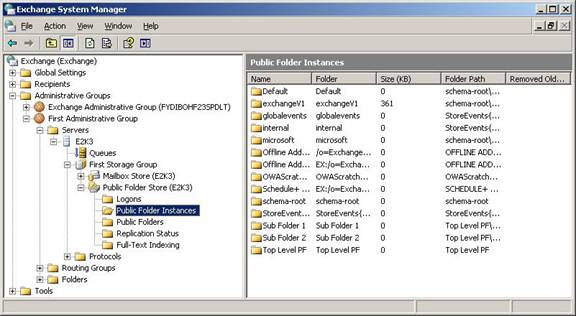 Migrando Pastas Públicas (Public Folders)
Outra alternativa é utilizar o script Shell para mover as réplicas em C:\Program Files\Microsoft\Exchange Server\Scripts\./MoveAllReplicas –Server EX2003 –NewServer EX2007
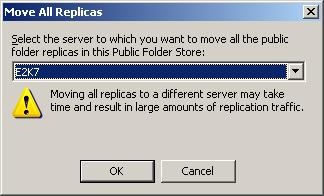 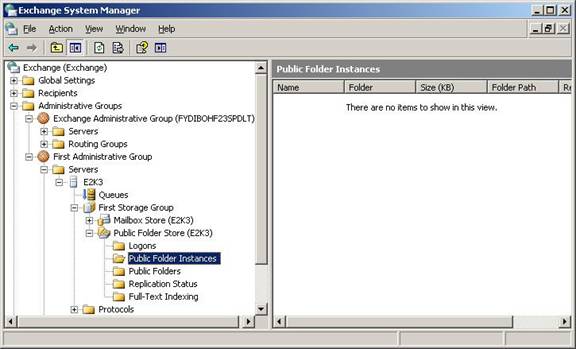 Offline Address Book (OAB)
A Default Offline Address Book e outras OAB caso existam devem ser movidas para o Exchange Server 2007 utilizando o EMC.
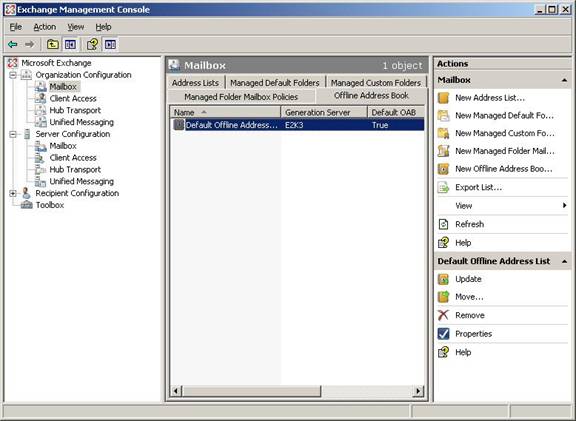 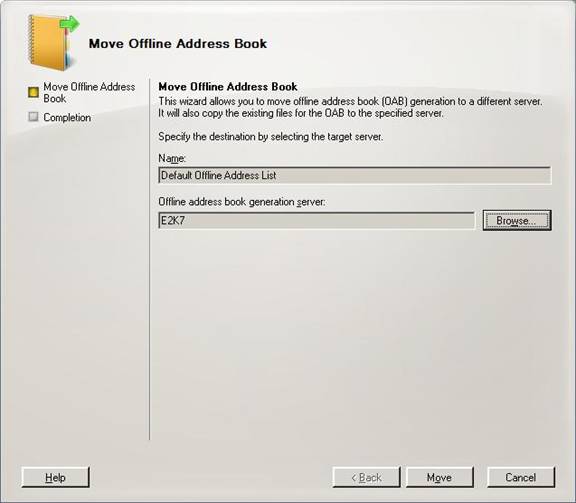 Preparando o Schema do Active Directory
Atualizando o Active Directory para 2008
O nível funcional do domínio deve estar no mínimo Windows 2000 nativo. Caso esteja em modo Interin ou 2000 misto ocorrerá um erro ao executar o Adprep /Forestprep conforme figura abaixo
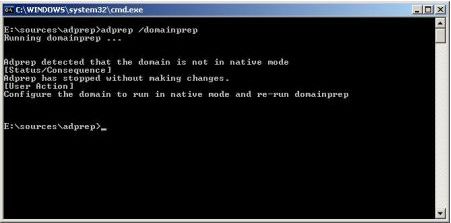 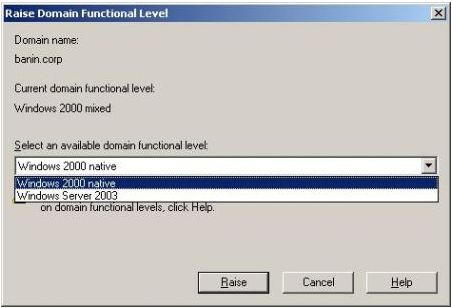 Adicionando o Primeiro DC 2008 em um Domínio Active Directory 2003
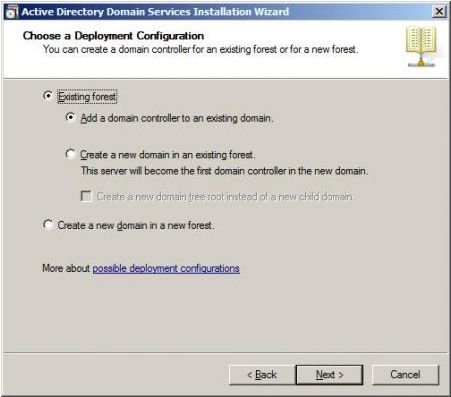 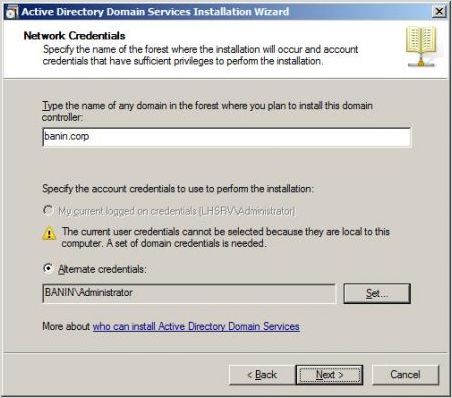 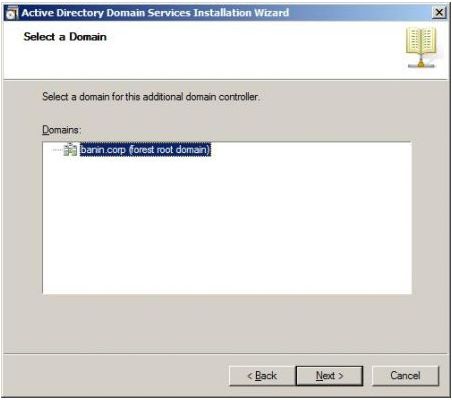 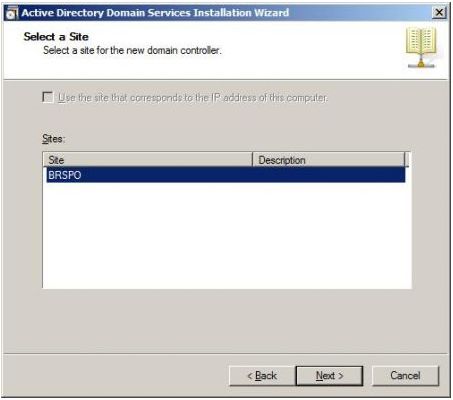 Adicionando o Primeiro DC 2008 em um Domínio Active Directory 2003
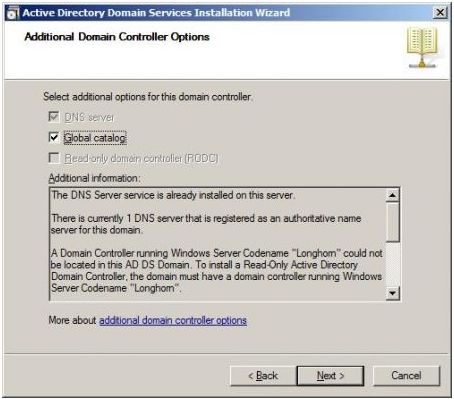 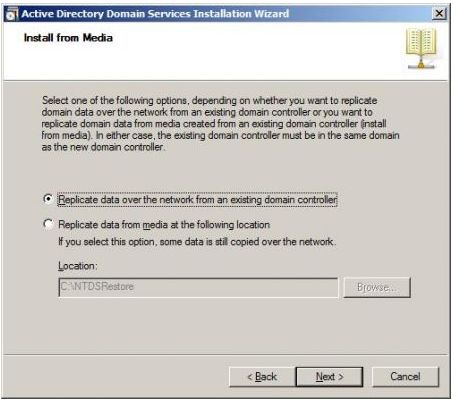 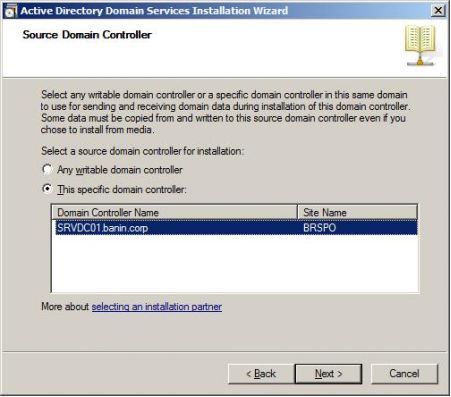 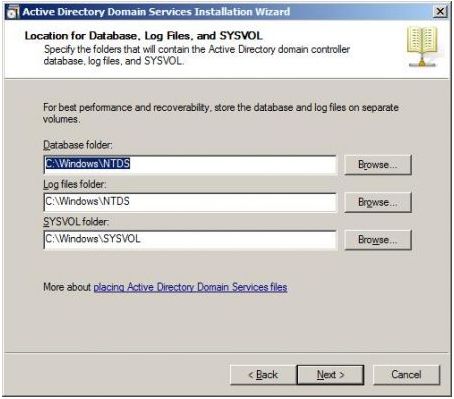 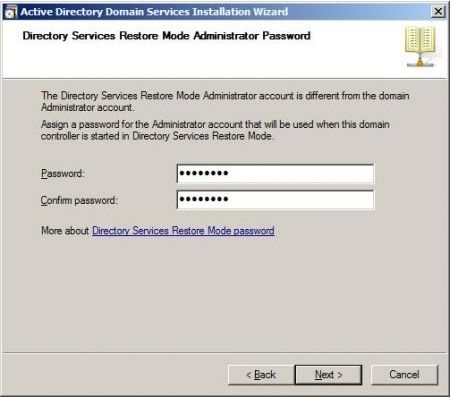 Adicionando o Primeiro DC 2008 em um Domínio Active Directory 2003
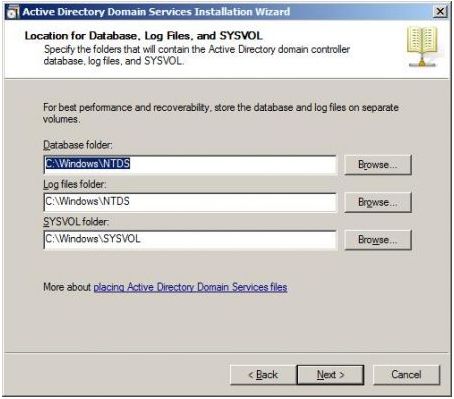 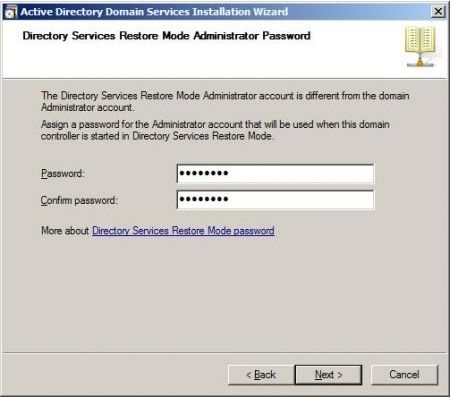 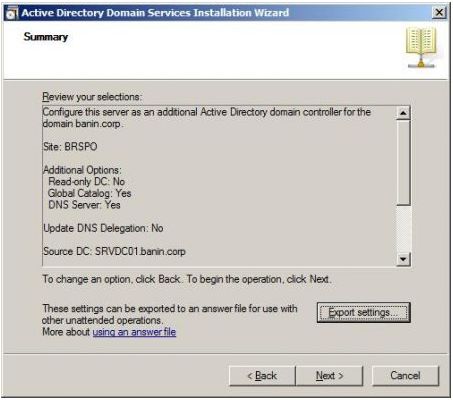 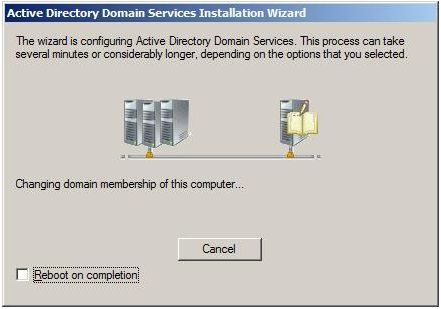 Adicionando o Primeiro DC 2008 em um Domínio Active Directory 2003
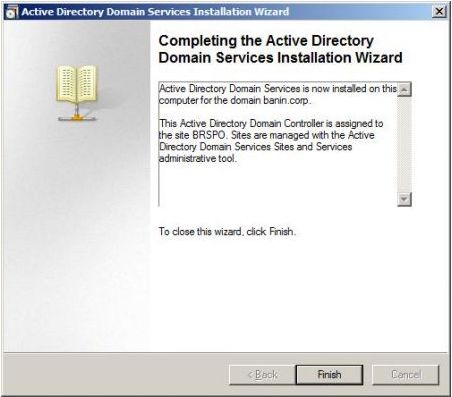 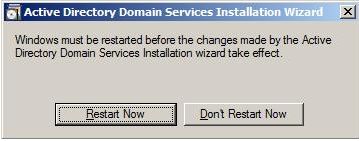 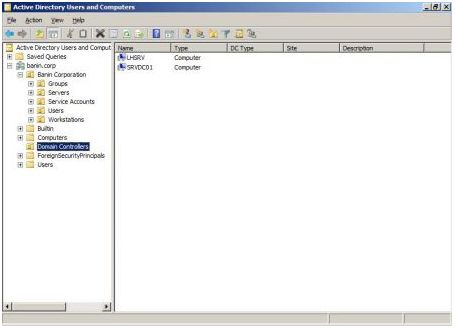 Tranferindo as Regras de Operações
As regras de operações (FSMO) devem ser transferidas dos servidores Controladores de Domínio 2003 para Controladores de Domínio 2008 antes que os DCs 2003 sejam rebaixados.
Identifique quais são os Controladores de Domínio envolvidos utilizando a ferramenta Netdom do Support Tools : C:\Netdom query fsmo
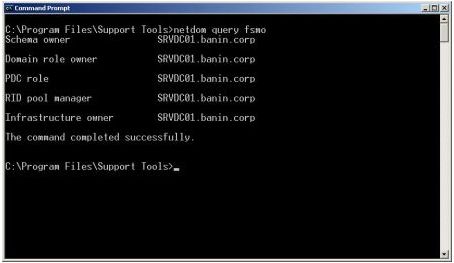 Tranferindo as Regras de Operações
Transfira as regras conectando através do comando NTDSUTIL no DC 2008 e selecionado as opções Transfer em Roles:
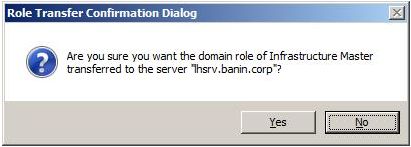 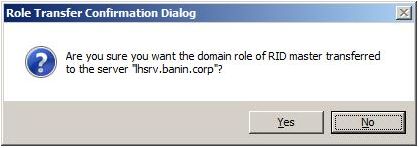 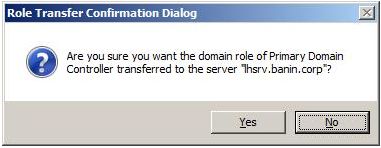 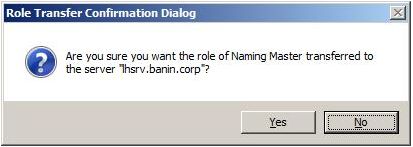 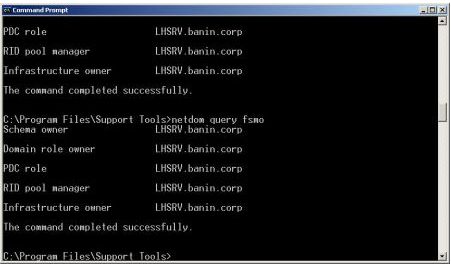 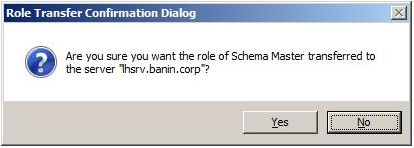 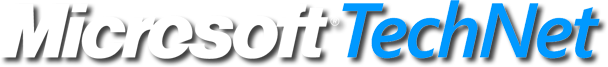